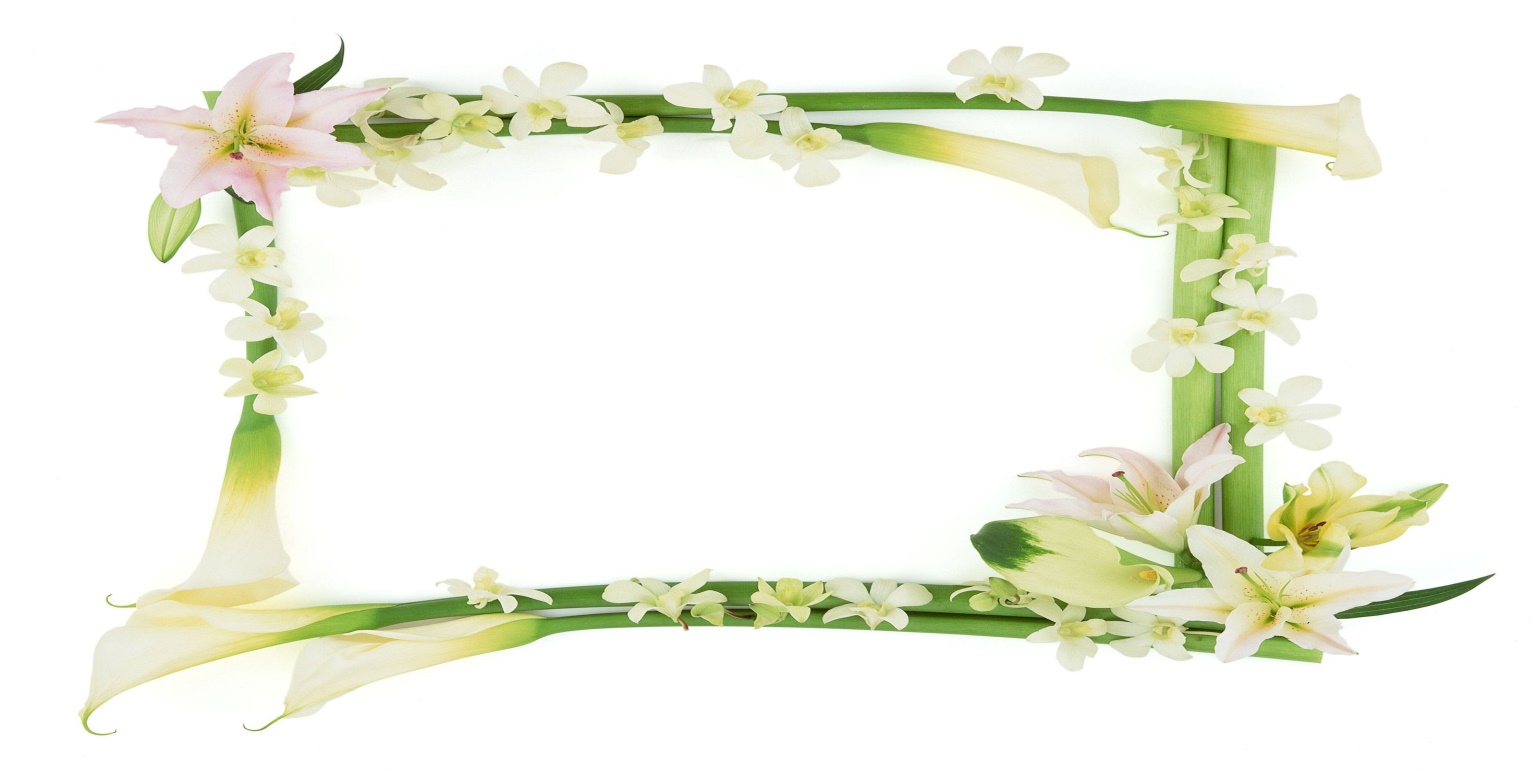 Trò chơi: Chọn đáp án đúng
GV: Nguyễn Thị Hồng Loan
Hết giờ
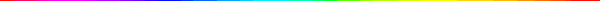 Trạng ngữ trong câu: “Cái hình ảnh trong tôi về cô, đến 
bây giờ vẫn còn rõ nét.” là:
Câu 1
đến bây giờ
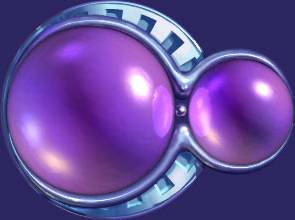 A
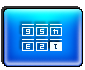 Cái hình ảnh trong tôi về cô
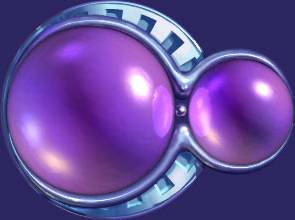 b
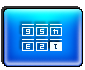 Cái hình ảnh
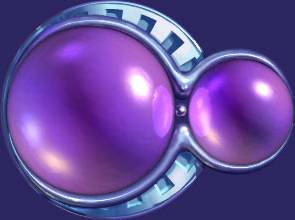 c
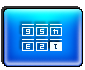 0
5
1
3
4
6
7
8
2
10
9
Hết giờ
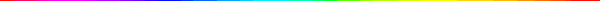 Tổng các số lẻ nhỏ hơn 20 là bao nhiêu ?
Câu 2
80
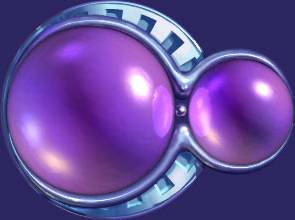 A
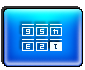 90
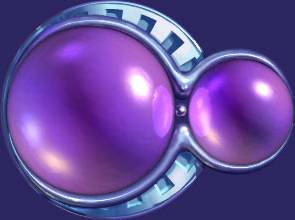 b
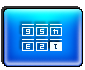 100
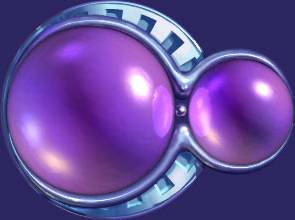 c
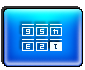 0
5
1
3
4
6
7
8
2
10
9
Hết giờ
Hình vẽ bên có mấy hình tam giác?
Câu 3
3
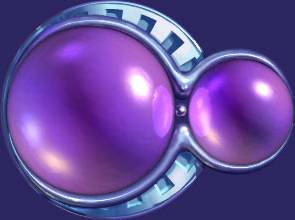 A
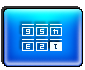 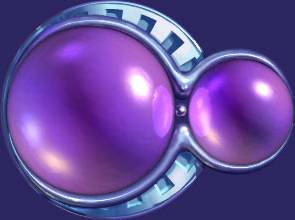 5
b
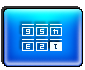 4
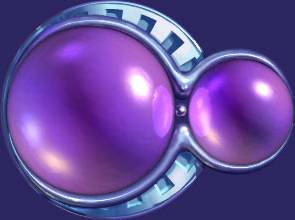 c
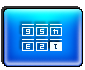 0
5
1
3
4
6
7
8
2
10
9
Hết giờ
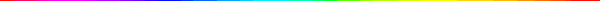 Các số 5, 9, 7 viết theo 
thứ tự từ bé đến lớn là:
Câu 11
5, 9, 7
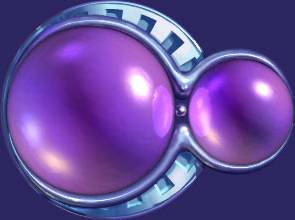 A
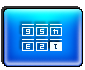 5, 7, 9
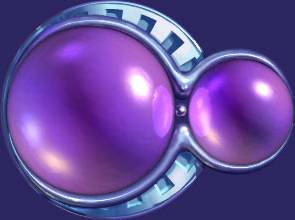 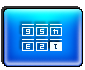 b
9, 7, 5
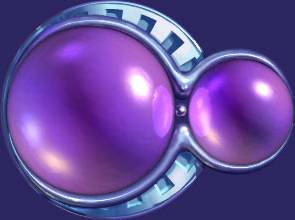 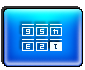 c
0
5
1
3
4
6
7
8
2
10
9
Hết giờ
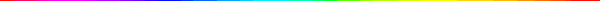 Kết quả của phép tính 10- 5- 0 là:
Câu 5
6
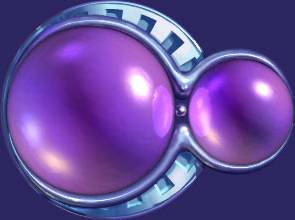 A
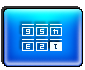 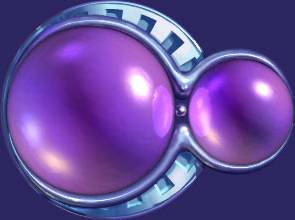 0
b
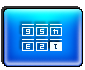 5
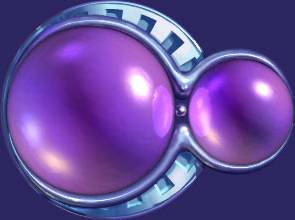 c
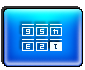 0
5
1
3
4
6
7
8
2
10
9
Hết giờ
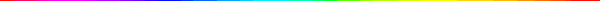 Âm ”g” đứng trước i, e, ê 
viết bằng con chữ gì?
Câu 6
g
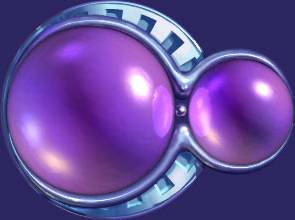 A
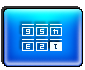 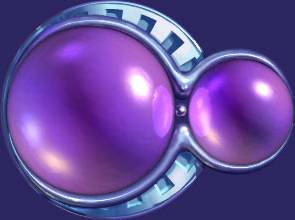 gh
b
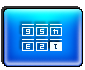 ng
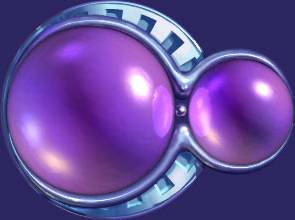 c
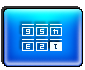 0
5
1
3
4
6
7
8
2
10
9
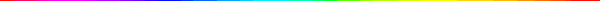 Hết giờ
Trong bài đọc “ Tết đang vào nhà”
Có nói đến hoa gì?
Câu 7
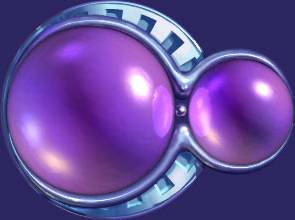 Hoa cúc
A
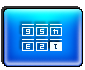 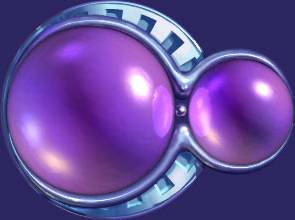 Hoa đào
b
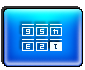 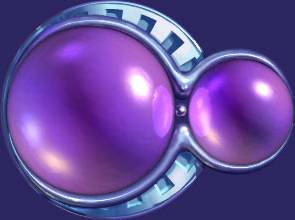 Hoa mai
c
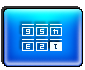 0
5
1
3
4
6
7
8
2
10
9
Hết giờ
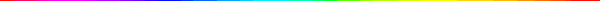 Từ nào sau đây viết đúng chính tả?
Câu 8
Bé nghủ
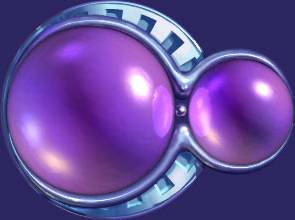 A
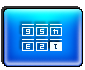 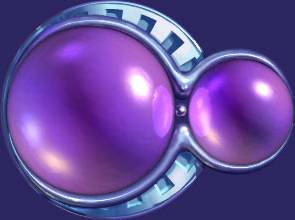 Ngi ngờ
b
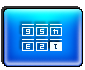 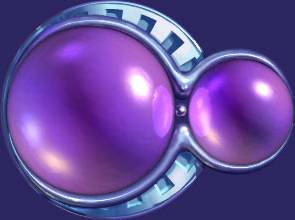 Củ nghệ
c
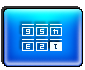 0
5
1
3
4
6
7
8
2
10
9
Hết giờ
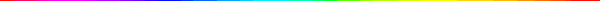 Trong các từ sau, từ nào 
viết đúng chính tả?
Câu 9
nhọn hoát
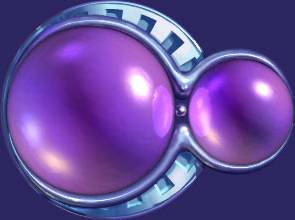 A
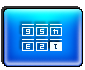 nhọn hoắt
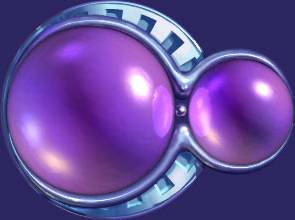 b
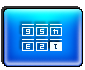 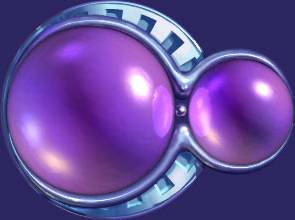 nhọn hắt
c
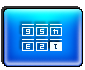 0
5
1
3
4
6
7
8
2
10
9
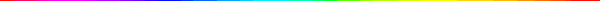 Hết giờ
Điền từ còn thiếu vào chỗ chấm trong câu ca dao sau:
             Làng tôi có lũy tre xanh
     Có ………….nhỏ uốn quanh xóm làng.
Câu 10
dòng sông
0
5
1
3
4
6
7
8
2
10
9